Подготовка к экзамену.Задания 17, 11
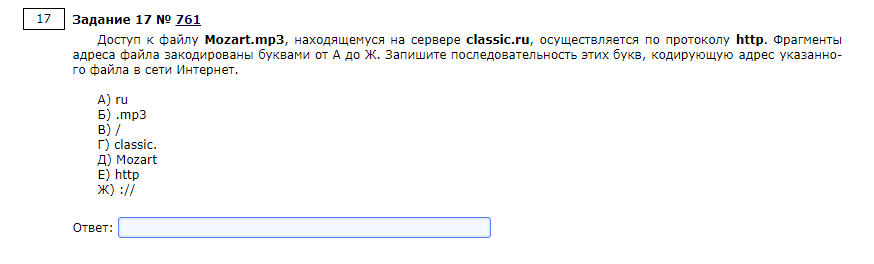 Пояснение
Формирование адреса в сети Интернет: сначала указывается протокол, потом «://», потом сервер, затем «/», название файла указывается в конце. 
схема
 протокол:// сервер /файл

Таким образом, адрес будет следующим: http://classic.ru/Mozart.mp3. 

Ответ ЕЖГАВДБ.
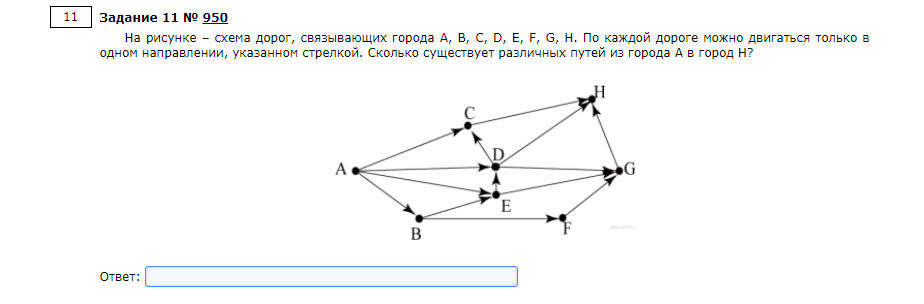 Пояснение
Способ 1.

Внимательно посчитать (следить за направлением!) количество дорог.

Способ 2.
Начнем считать количество путей с конца маршрута — с города H. Пусть NX — количество различных путей из города А в город X, N — общее число путей.

 В H можно приехать из C, D или G, поэтому N = NH = NC + ND + NG(*).
Пояснение
Аналогично:

NC = NA + ND = 1 + 3 = 4;

NG = ND + NE + NF = 3 + 2 + 1 = 6;

ND = NA + NE = 1 + 2 = 3;

NE = NA + NB = 1 + 1 = 2;

NF = NB = 1;

NB = NA = 1.

Подставим в формулу (*): N = 4 + 3 + 6 = 13.

Ответ: 13.
Домашняя работа
Отработать задания:
8, 9, 10, 11, 17

Ресурс https://inf-oge.sdamgia.ru/
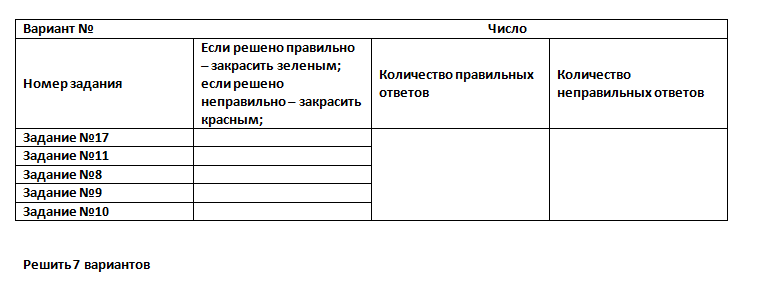 Образец выполнения
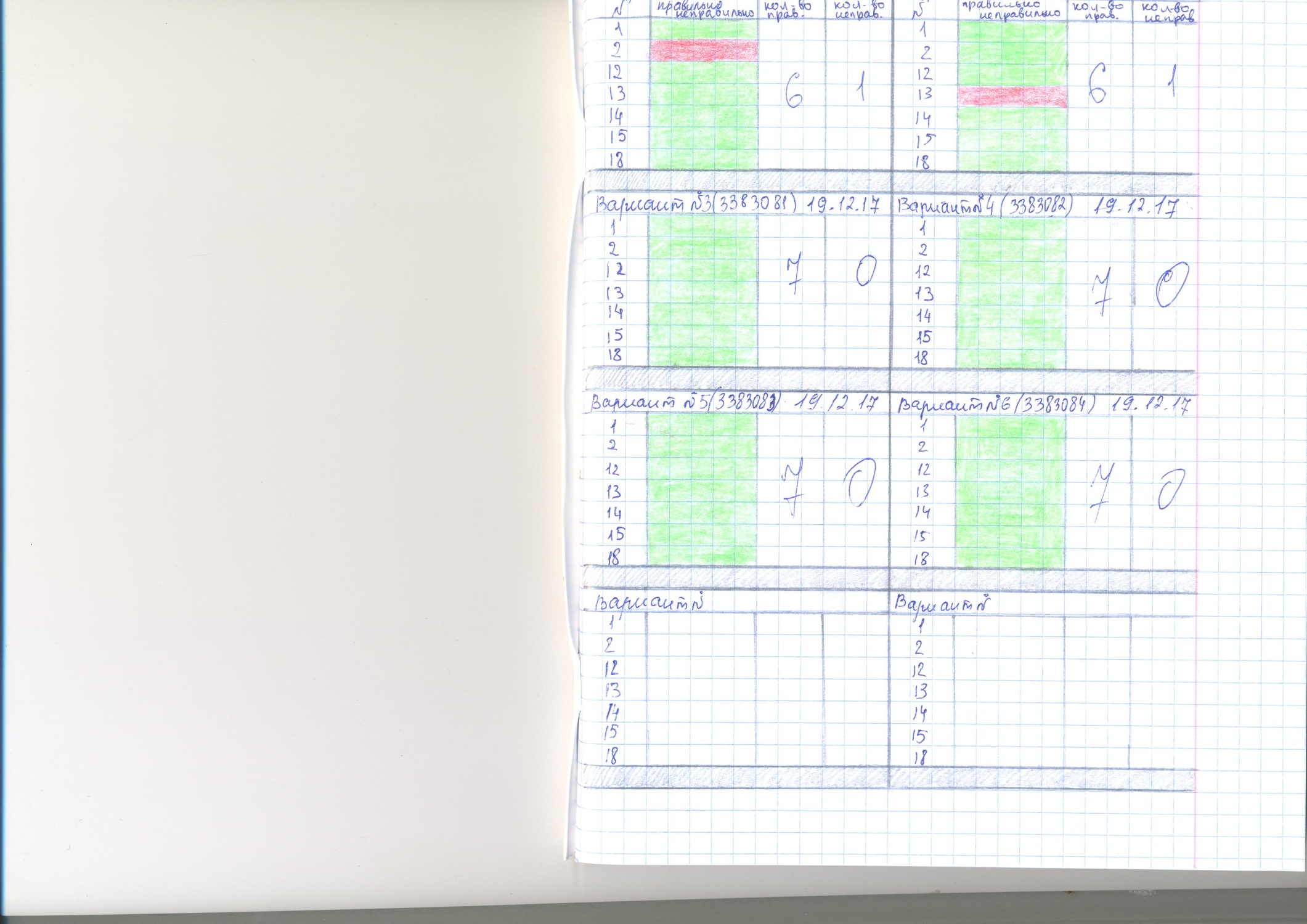